神啟示的心靈自由
使徒行傳 10：9-29
使徒行傳 10：9-29
9 第二天，他們行路將近那城，彼得約在午正上房頂去禱告。 
10 覺得餓了，想要吃。那家的人正預備飯的時候，彼得魂遊象外， 
11 看見天開了，有一物降下，好像一塊大布，繫著四角，縋在地上， 
12 裡面有地上各樣四足的走獸和昆蟲，並天上的飛鳥。 
13 又有聲音向他說：「彼得，起來，宰了吃！」
14 彼得卻說：「主啊，這是不可的！凡俗物和不潔淨的物，我從來沒有吃過。」 
15 第二次有聲音向他說：「神所潔淨的，你不可當做俗物。」 
16 這樣一連三次，那物隨即收回天上去了。
17 彼得心裡正在猜疑之間，不知所看見的異象是什麼意思，哥尼流所差來的人已經訪問到西門的家，站在門外，
18 喊著問：「有稱呼彼得的西門住在這裡沒有？」 19 彼得還思想那異象的時候，聖靈向他說：「有三個人來找你。
20 起來，下去，和他們同往，不要疑惑，因為是我差他們來的。」
21 於是彼得下去見那些人，說：「我就是你們所找的人。你們來是為什麼緣故？」
22 他們說：「百夫長哥尼流是個義人，敬畏神，為猶太通國所稱讚。他蒙一位聖天使指示，叫他請你到他家裡去，聽你的話。」
23 彼得就請他們進去，住了一宿。
次日起身和他們同去，還有約帕的幾個弟兄同著他去。
24 又次日，他們進入愷撒利亞。哥尼流已經請了他的親屬密友等候他們。 
25 彼得一進去，哥尼流就迎接他，俯伏在他腳前拜他。 
26 彼得卻拉他，說：「你起來，我也是人。」 27 彼得和他說著話進去，見有好些人在那裡聚集， 
28 就對他們說：「你們知道，猶太人和別國的人親近來往本是不合例的，但神已經指示我，無論什麼人都不可看做俗而不潔淨的。 29 所以我被請的時候，就不推辭而來。現在請問：你們叫我來有什麼意思呢？」
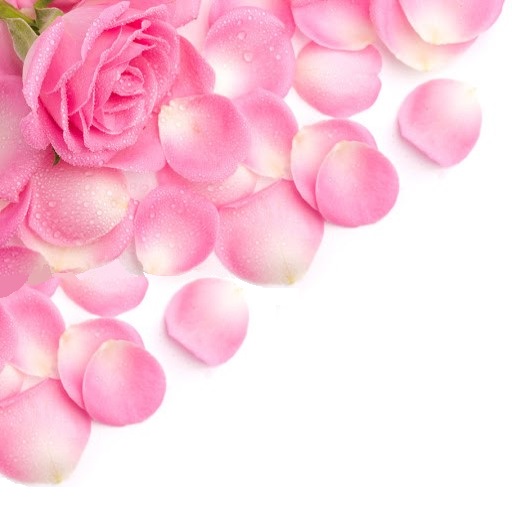 屬靈與現實的平衡

身體與心靈的平衡
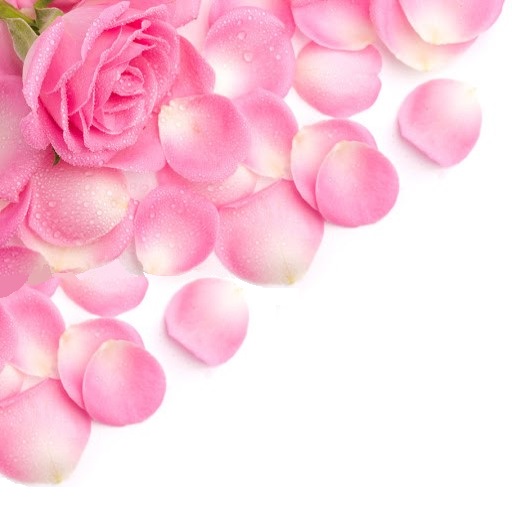 自我狹隘

自我設限
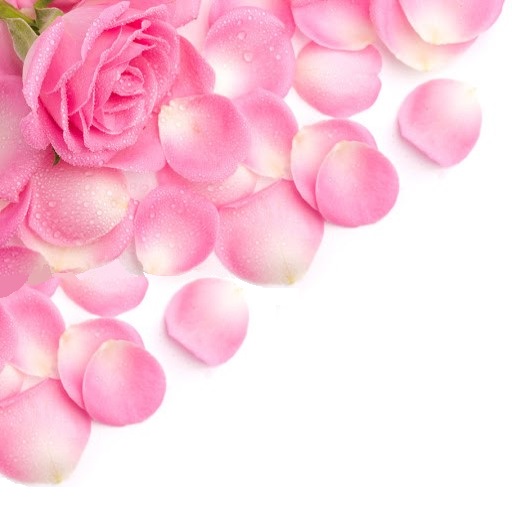 世界沒有改變、
是我們的心態要改變
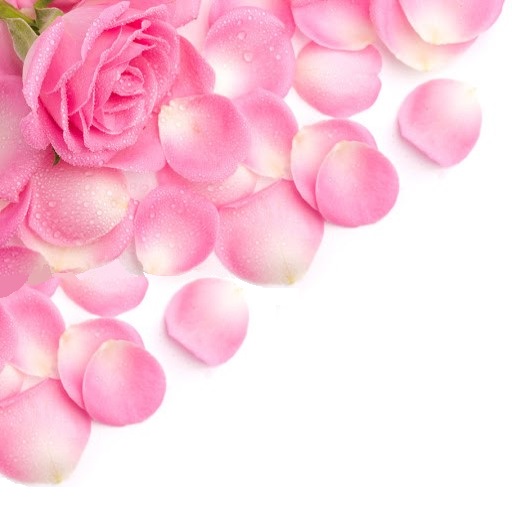 《荀子》
戰國時代儒家思想，主前313-238
“君子役物，小人役于物”
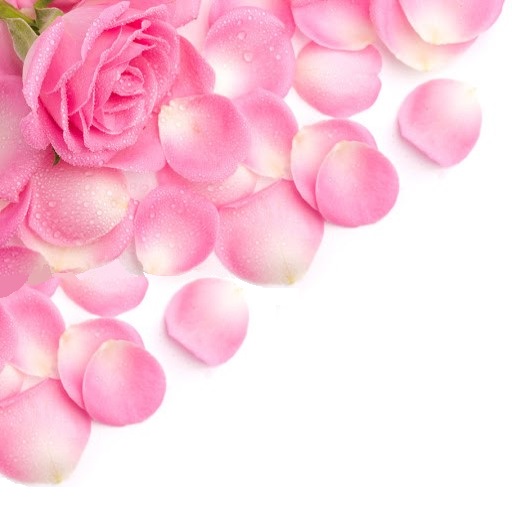 但神已經指示我，
無論什麼人
都不可看做俗而不潔淨的。
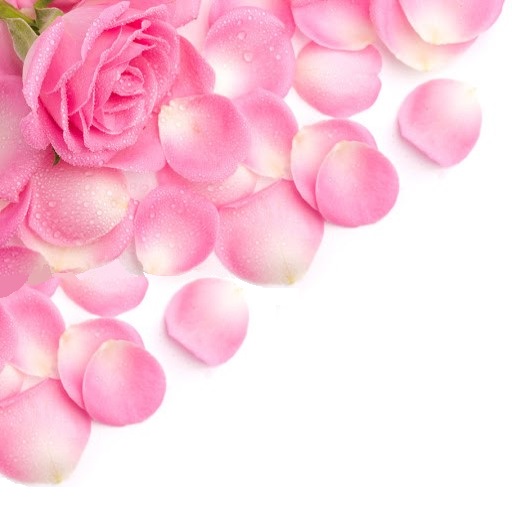 尊重神的創造